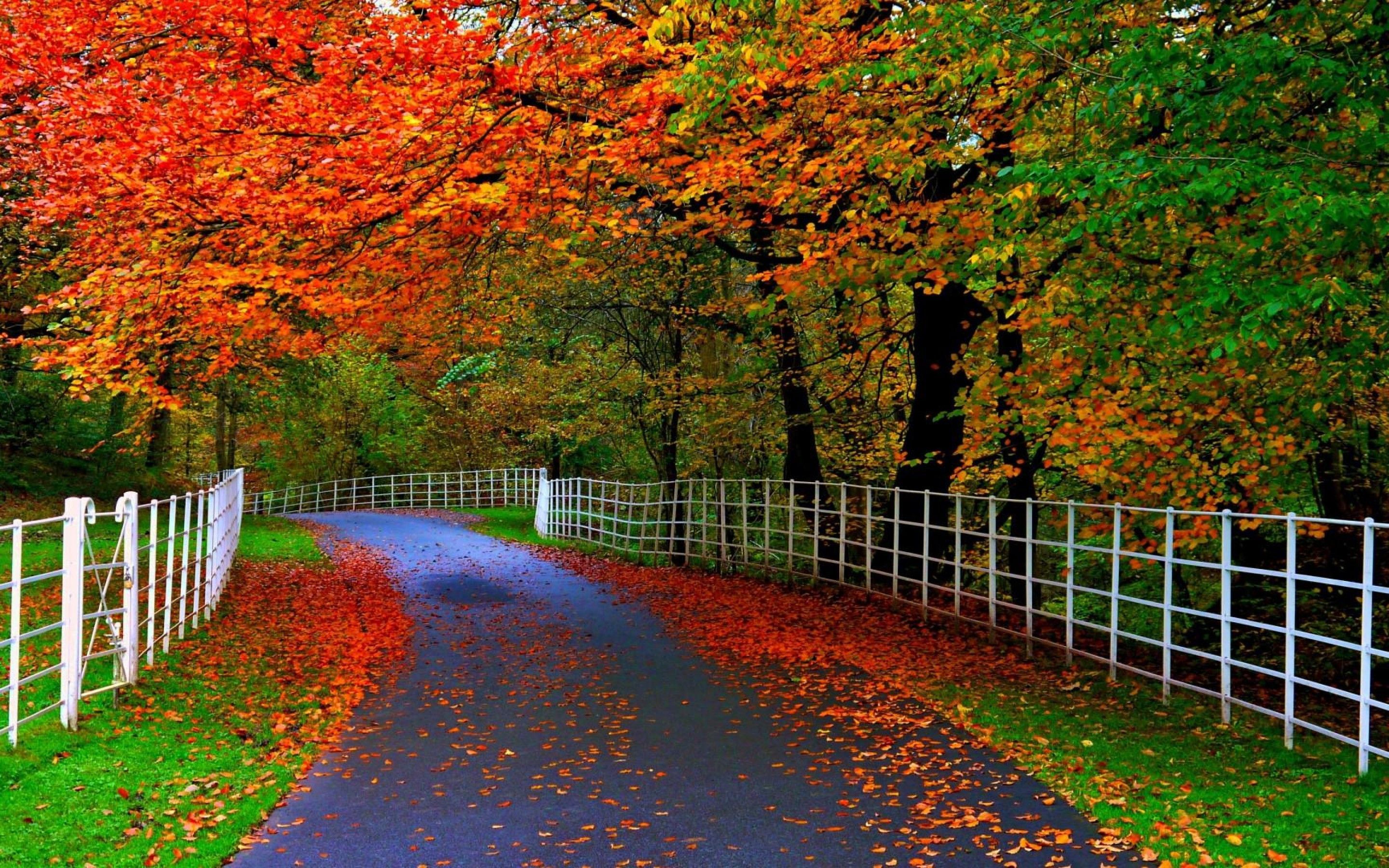 PECE Online School
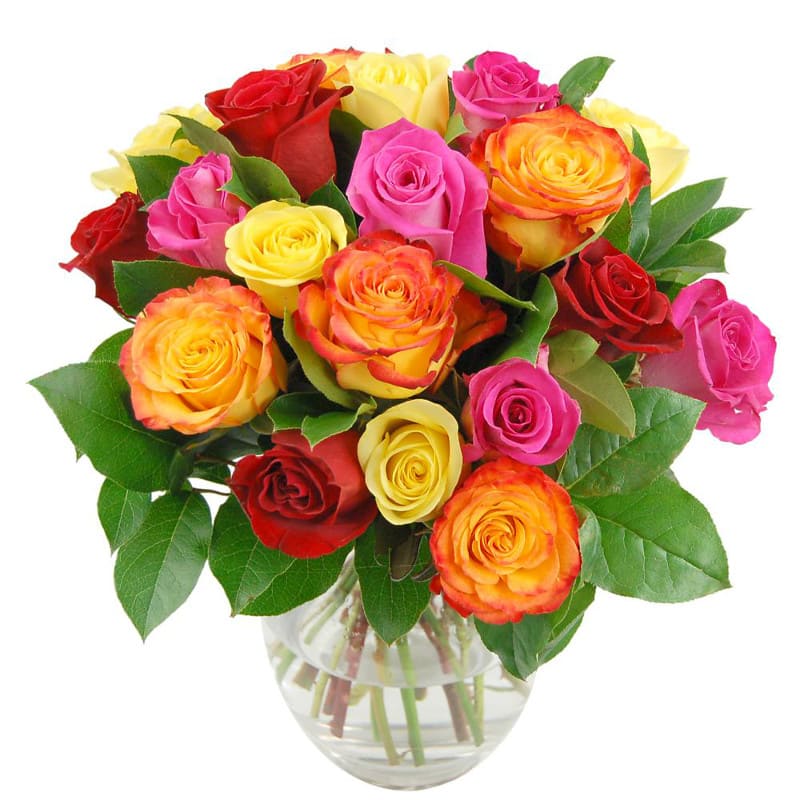 mevB‡K               ï‡f”Qv
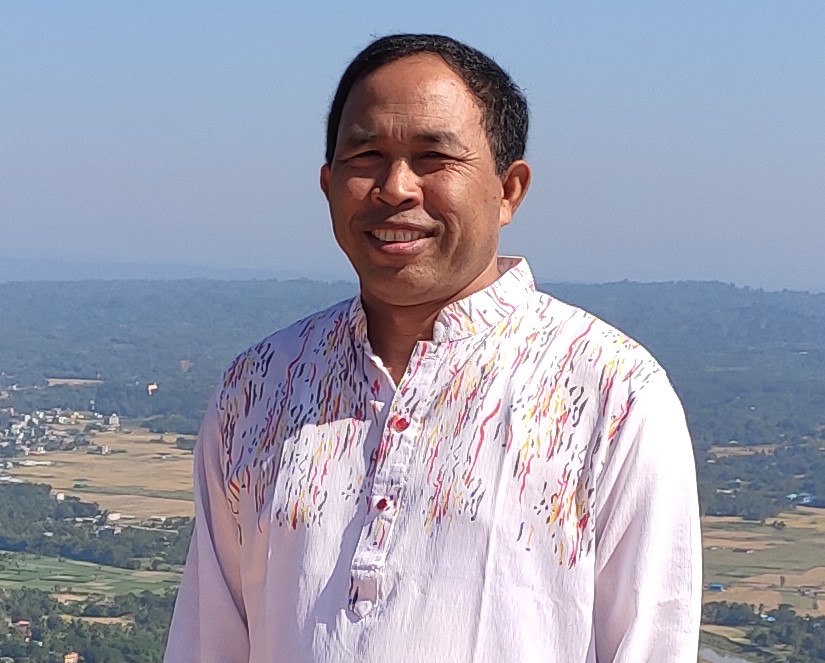 Avkv wcÖq wÎcyiv
cÖavb wkÿK
LvMovcyi miKvwi cÖv_wgK we`¨vjq
LvMovQwo m`i Dc‡Rjv|
‡kÖwY t cÂg
welq t wLªóa©g I ˆbwZK wkÿv 
Aa¨vq t PZz_©, cvV-3
welqe¯‘ t Kvwqb I Av‡ej
cvV¨vsk t Ck^i Kvwq‡bi......................
b¤ªZv Abykxjb Kiv|
c„ôv bs t 20-21
-t wkLbdj t- 
4.2.3  Kvwq‡bi Aciv‡ai dj e¨vL¨v Ki‡Z cvi‡e|
4.2.4  wb‡Ri fvB‡ev‡bi cÖwZ hZœkxj n‡e|
4.2.5 wnsmv Kiv †_‡K weiZ _vK‡e|
G‡mv cÖv_©bv Kwi
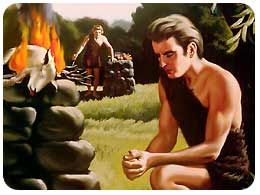 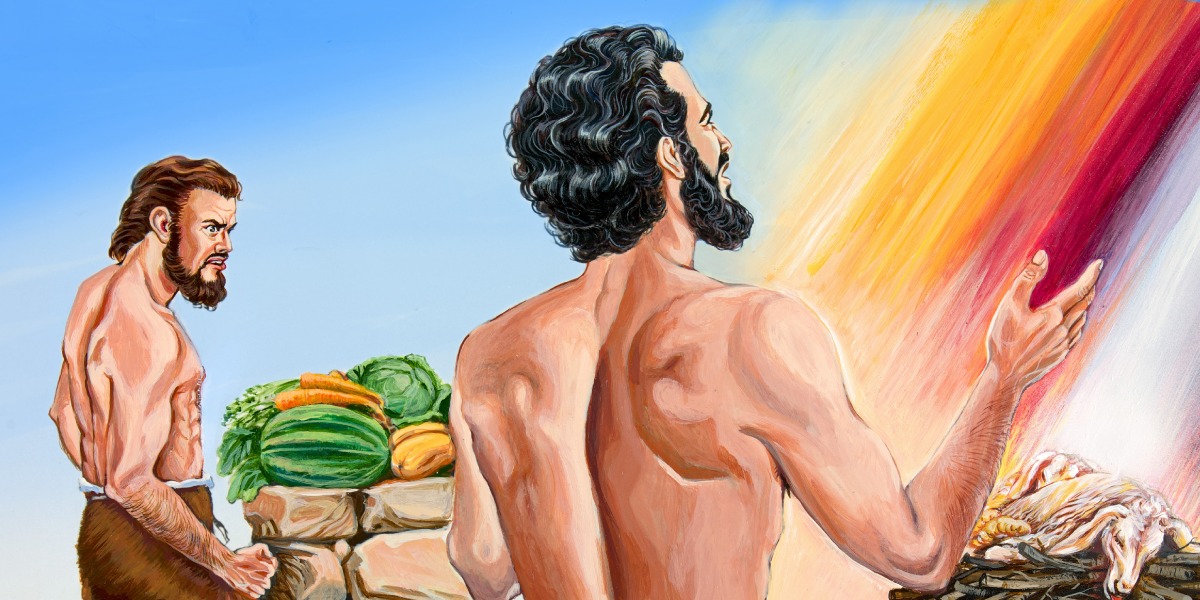 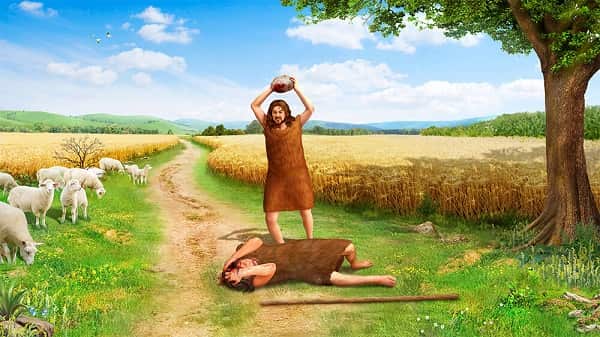 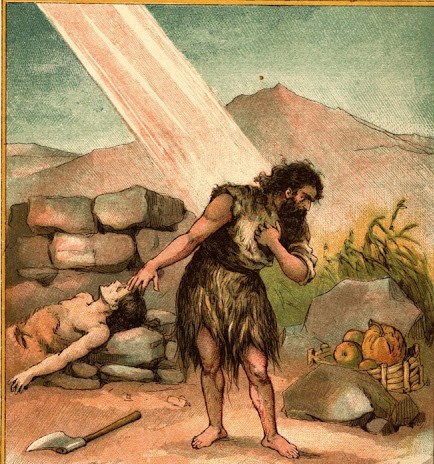 Kvwqb I Av‡e‡ji g‡bvfve I AvPi‡Yi cv_©K¨
evg cv‡ki As‡ki mv‡_ Wvb cv‡ki Ask wgjvBÑ
cÖ‡kœi DËi `vI t- 
1| wnsmv †_‡K weiZ _vKvi Ab¨Zg GKwU Dcvq ej|

2| Kvwq‡bi wb‡R‡K wK g‡b KiZ?
3| Kvwqb I Av‡e‡ji g‡bvfve
 I AvPi‡Yi  cvuPwU cv_©K¨ ewj|
cwiKwíZ KvR
gvby‡li g‡b wnsmvi g‡bvfve
RvMÖZ nevi wZbwU KviY †jLv|
PECE Online School
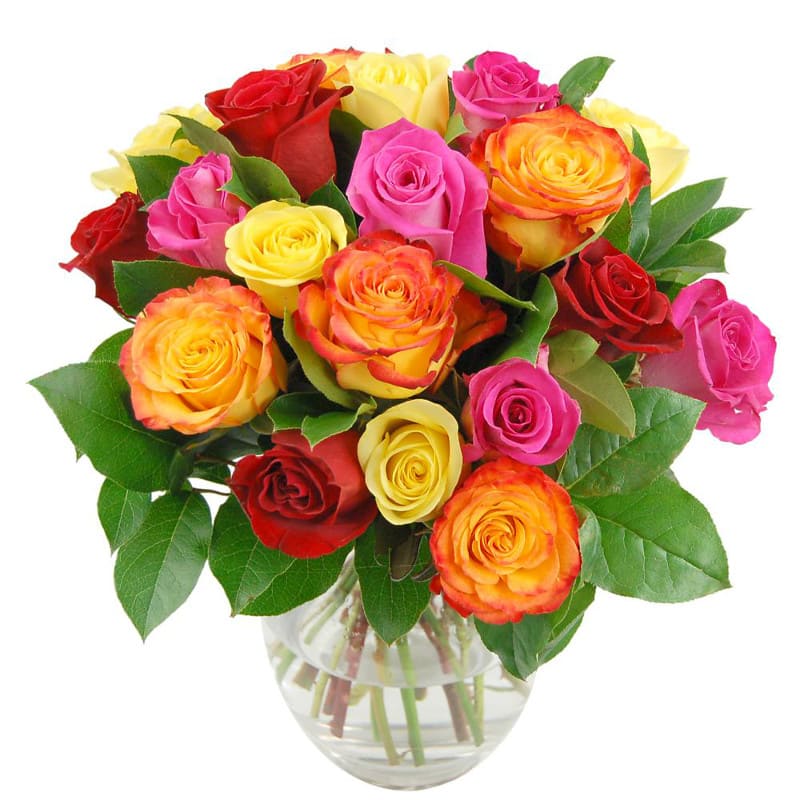 mgvwß